Growth Mindset and
Language in Mathematics
Dawn Hoyt Kidd, Ph.D.
Texas School for the Deaf

DeafTEC Mathematics Education Conference
Region XIII - Austin, TX
November 2018
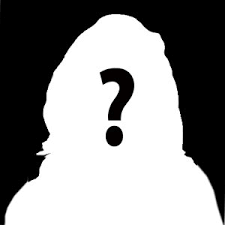 WHO AM I?
Dawn Hoyt Kidd
Originally from Miami, FL
BS from Vanderbilt University
Special Education
MA  from University of Texas at Austin
Deaf Education
PhD  from University of Texas at Austin
Interdisciplinary Curriculum & Instruction - Math Education, Deaf Education, Bilingual Education, etc.
Currently - Teacher at the Texas School for the Deaf
Have taught MS Mathematics, HS remedial mathematics, 
Community College Developmental Mathematics
WHO ARE YOU?
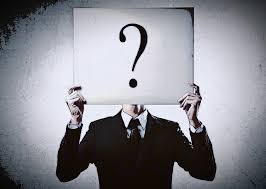 Teachers
Middle School?
High School?
Post-secondary?  Community College?
You teach general education classes, and have 1 or more deaf/hh students included in your class?
Your students are deaf/hh and use sign language? (ASL??  SEE??  Other??)
Your students are deaf/hh and do not use sign language?
Admin?
Parent of a deaf/hh student
Other?
Have you attended other DeafTEC workshops?  Project Access?
WHAT RESOURCES DO YOU USE?
Textbooks?
Other print materials?
Technology?
Calculators?
Other devices?
Apps?
Other?
[Speaker Notes: Good to ask your audience - for those of you who teach math, what resources do you use?]
WHAT ARE WE DOING HERE?
Your expectations:
WHAT ARE WE DOING HERE?
My expectations:
Discussion amongst all of us
Questions from the audience
Answers from the audience
Attention to each other
Cell phones & other devices off
Mutual respect
Breaks when needed
WHAT IS IT?
[Speaker Notes: How many of you are already familiar with DeafTEC?]
Goal:More
Deaf and Hard of Hearing students going intoS T E M
fields.
[Speaker Notes: Check back on this each time…keep me honest!  REMEMBER THIS.]
WHO CAN BENEFIT FROM DEAFTEC?
Students
D/HH students
Second language learners
Visual learners
Learners with delayed processing
Parents of these students
Teachers
Specialized Schools
Itinerant Teachers
Mainstream Teachers
Support Staff
Sign Language Interpreters
Classroom aides
Counselors
What is
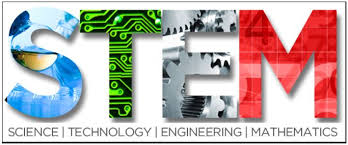 ?
TEN SKILLS YOU NEEDTO LAND A STEM JOB
Critical Thinking*
Analytical Skills*
Problem Solving*
Innovation*
Collaboration*
Communication*
Customer Orientation
Adaptability
Social Responsibility
Balance
Seattle Business Magazine, 2013.
[Speaker Notes: From your math class to STEM fields, which of these do you cover?]
S T E M - MATHEMATICS
Communication:
Reading, Writing, Talking, Signing, Looking, Listening, etc.
Problem Solving
Applying, Analyzing, Questioning, Troubleshooting, etc.
[Speaker Notes: So, our part of the picture is the M – mathematics.  That is still a big part, so I will focus on just 3 ideas related to the aspects of Problem Solving and Communication.  By communication I mean reading, writing, talking, signing, looking, or listening.  We all know what problem solving looks like…?  Or do we….?

Favorite standard “Communication” (NCTM 1989)

Cross-curricular – Art form, from Paris, France….?  Anyone?  “the Thinker” by Rodin]
Topics

-Growth Mindset
-Number Talks
-Word Problem Analysis Form
-Process Movies - FlipGrid
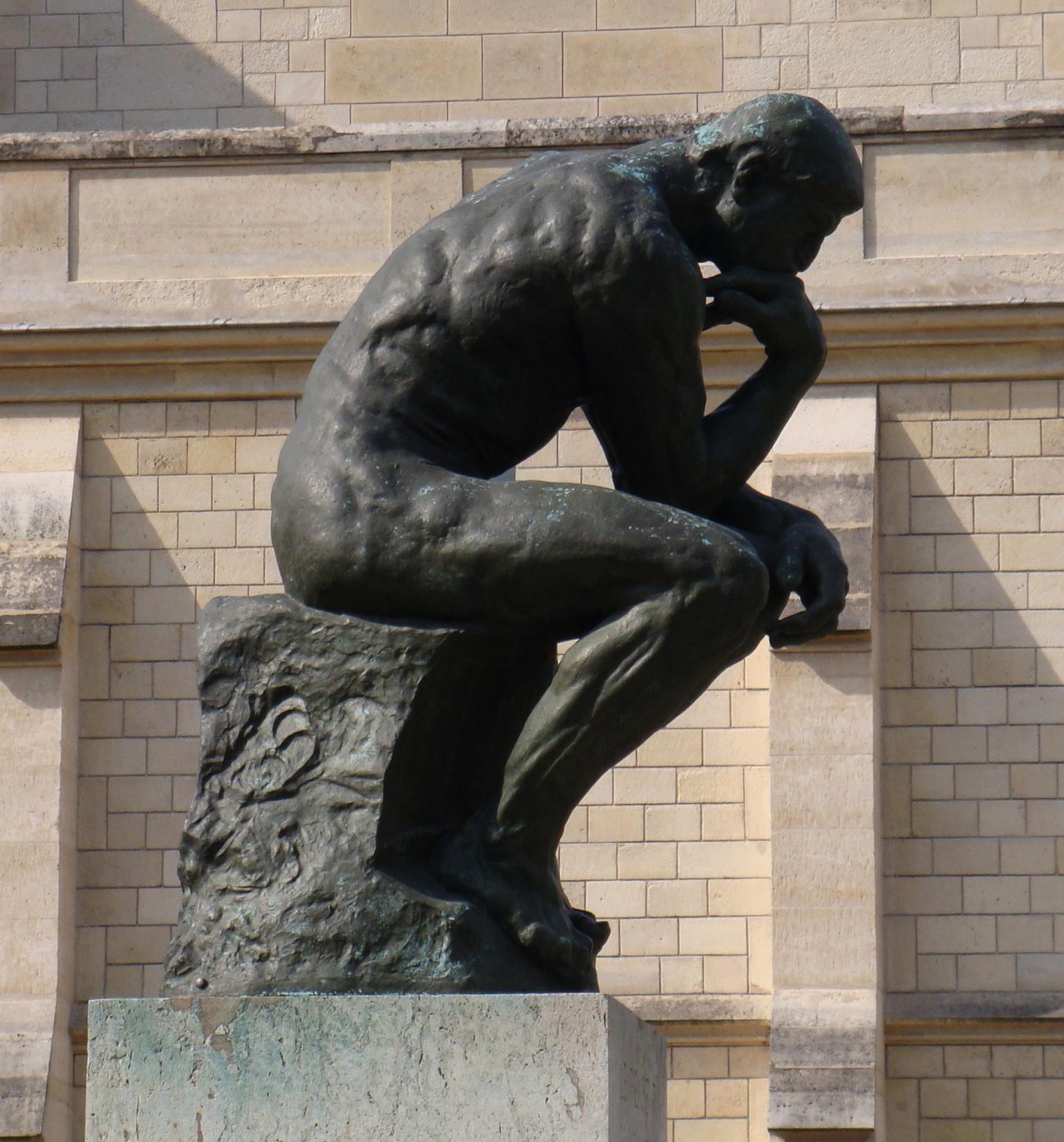 Rodin’s “The Thinker” 1904
[Speaker Notes: Favorite standard “Communication” (NCTM 1989)

Cross-curricular – Art form, from Paris, France….?  Anyone?  “the Thinker” by Rodin]
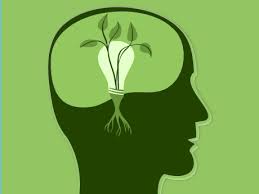 GROWTH MINDSET
[Speaker Notes: Why would we be talking about this now?  I wanted to add this piece because:  1.  It applies to all topic areas, but especially math, and 2.  We mostly work with struggling math learners, and this is very applicable to them.]
DO THIS – 5 MINUTESREAD CAREFULLYBE HONESTWRITE TOTALSTURN OVER
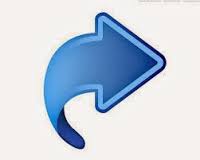 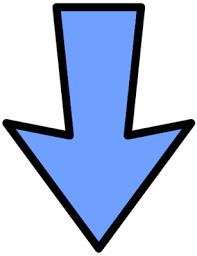 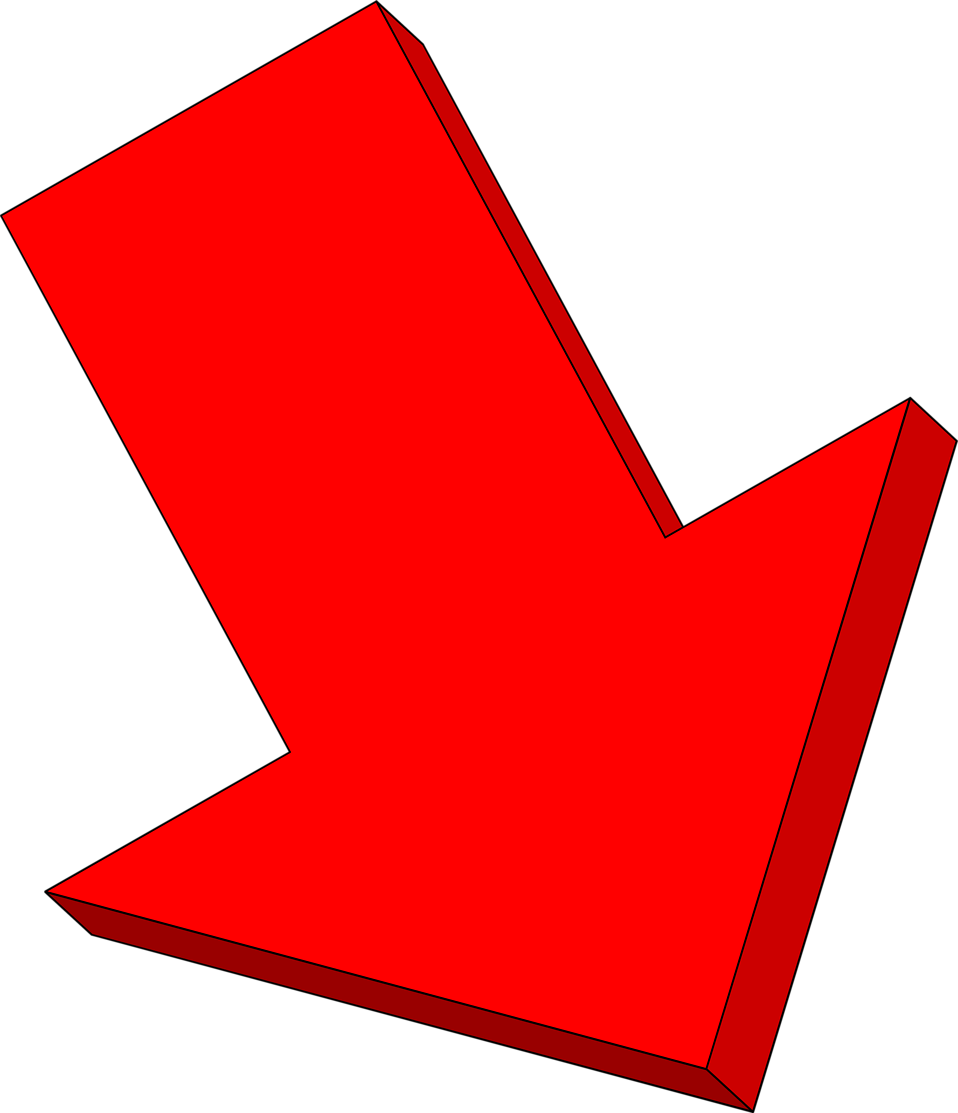 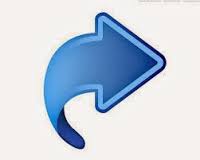 [Speaker Notes: After -so what do you think?]
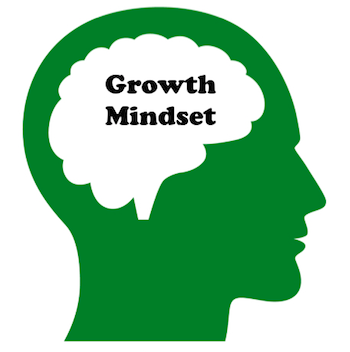 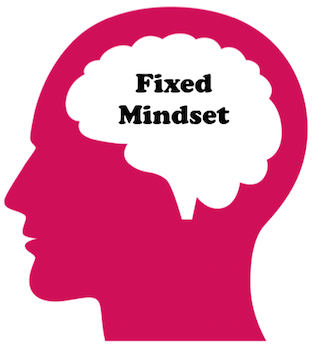 Carol Dweck - Professor of Psychology at Stanford University.

Especially applies to mathematics learning.
[Speaker Notes: Starting to get an idea of what the differences are?  Discuss if you think they are Growth Mindset or Fixed mindset.]
A FEW MORE POINTS …
Struggle and mistakes are OK, and are a normal part of learning.
Radical idea - Not impressive to get work correct – means you were not given the opportunity to learn anything.
[Speaker Notes: Watch video at youcubed]
A FEW MORE POINTS ABOUT THIS…
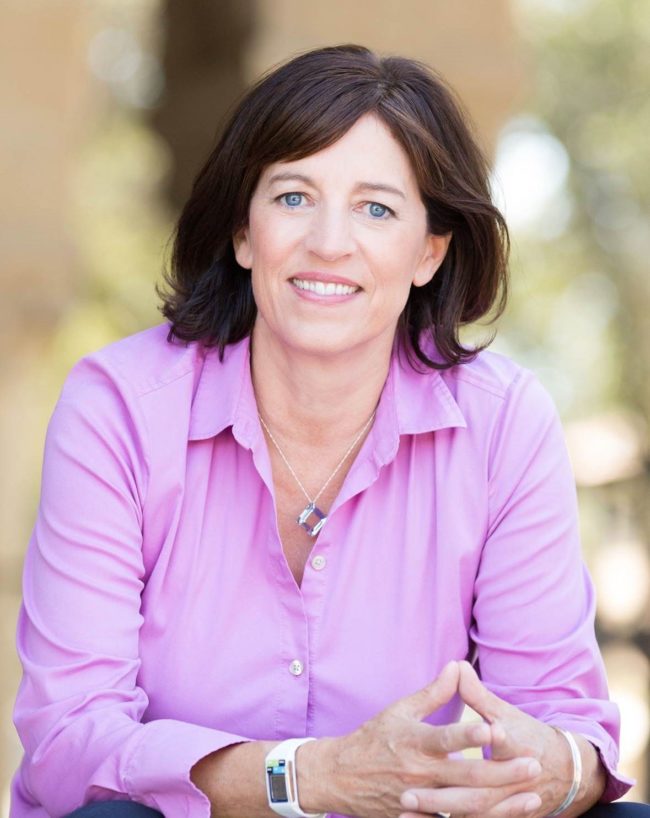 Jo Boaler – professor of Mathematics Education at Stanford University

youcubed
[Speaker Notes: Watch video at youcubed]
IMPACT OF TEACHER MINDSET
Educators with a fixed mindset about math ability were more likely to judge students as having low potential than their growth-minded counterparts.
[Speaker Notes: But we became teachers!!  Why would we want to have a low expectation?]
IMPACT OF TEACHER MINDSET
Educators with a fixed mindset were more likely to comfort students about their perceived low math abilities and apply kind strategies.
IMPACT OF TEACHER MINDSET
Comfort-oriented feedback – telling students that their inability to succeed at math is OK…
***Linked to lower motivation in students and lower expectations for their own performance.
SO WHAT CAN YOU (THE TEACHER) DO??
Establish high expectations
“This will be a challenging concept to learn, but all of us can reach the goal.  I want you to stretch”.
[Speaker Notes: Comfortable with what Growth Mindset is?  OK Fine, but now what can yu do with it.]
SO WHAT CAN YOU DO??
Create a risk-tolerant learning zone.
Ask students to share their “best” mistake of the day/week, and what he/she learned from it
SO WHAT CAN YOU DO??
Give feedback that focuses on process
Praise things like effort, challenge seeking, persistence, good strategies
Don’t praise personal traits or abilities (“smartness”).
Read through these ideas and pick one you might use very soon – DISCUSS with someone.
[Speaker Notes: Give 5 minutes - look at this paper]
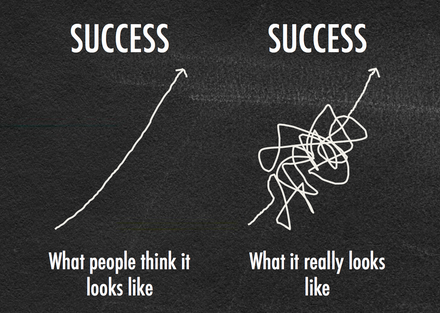 [Speaker Notes: Growth Mindset is not just a different way to praise students, but truly a way for us to think about them as learners, and a way for them to think about themselves as learners.
Not just a “think positive” thing.]
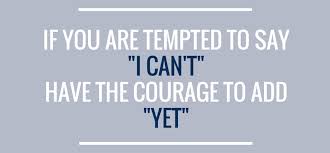 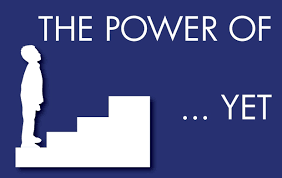 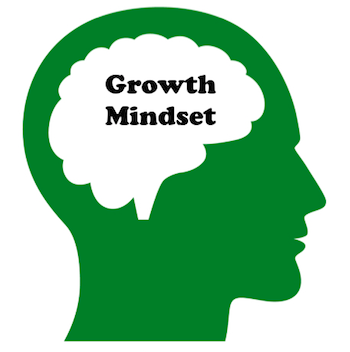 GROWTH MINDSET
Pros?  Cons?
Can you see a use for this in your classroom?  How?  How not?
Will this help achieve our goal?  How?  Why?  Not?
[Speaker Notes: After everyone has finished, discussion.

Pros:  organizes thinking, multi-modes (numerical, pictoral, written)

Cons: takes time, students struggle with writing, 

2 documents – pdf and doc – you can change the doc one to fit your needs.]
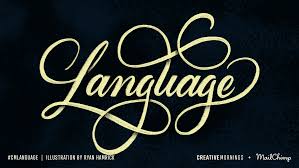 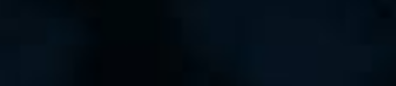 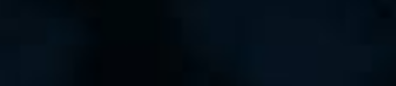 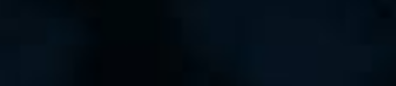 [Speaker Notes: Let’s talk about LANGUAGE.  The student population that we are ultimately impacting - what is their language understanding, in general.  Deaf & Hard of Hearing students struggle with math.  They may have delayed language learning, lower reading levels than their hearing peers, etc.]
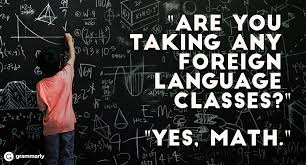 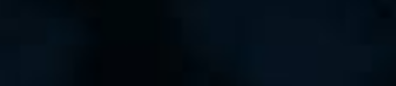 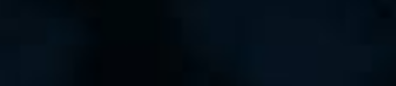 [Speaker Notes: Deaf & Hard of Hearing students struggle with math.  They may have delayed language learning, lower reading levels than their hearing peers, etc.]
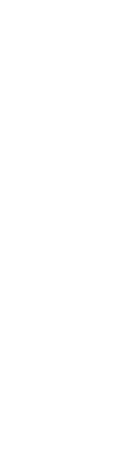 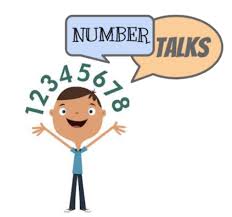 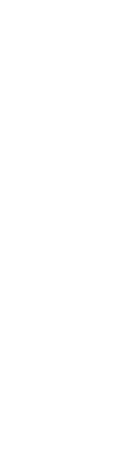 NUMBER TALKS - Let’s do it!
No paper, pencil, calculators, etc.
Fist on chest
Thumb up when you have a solution
Fingers 2, 3, etc. if you have more than one solution.
Respect all talk
[Speaker Notes: When possible I group the students in front of me in chairs with no tables.]
Without counting, how many dots are there?
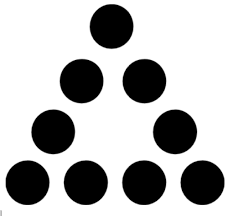 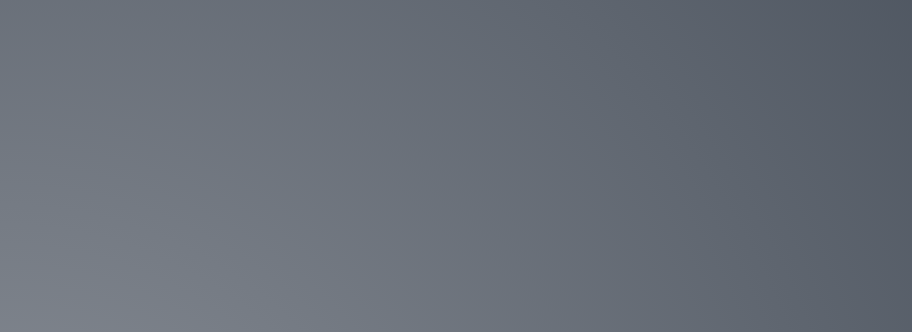 [Speaker Notes: When possible I group the students in front of me in chairs with no tables.]
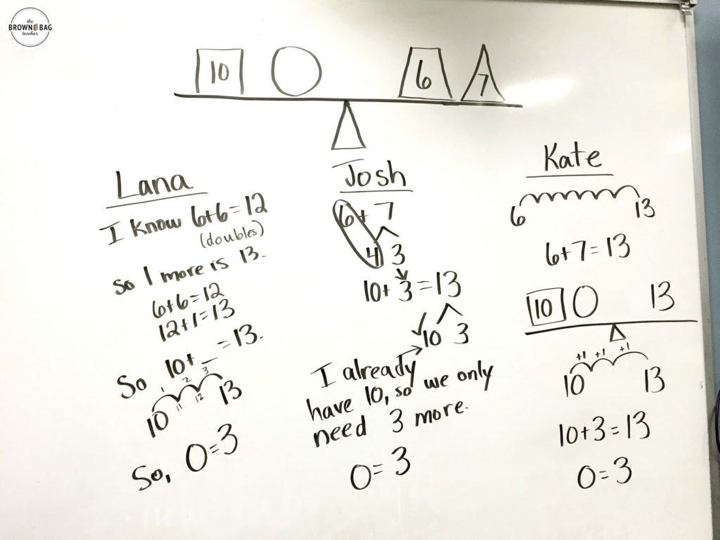 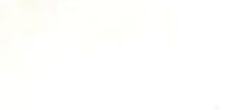 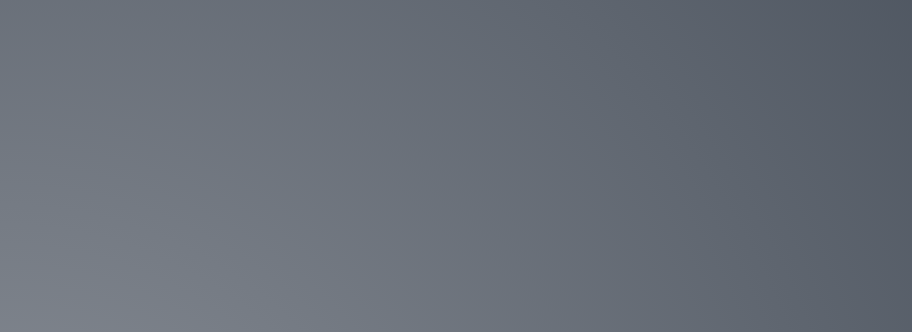 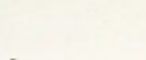 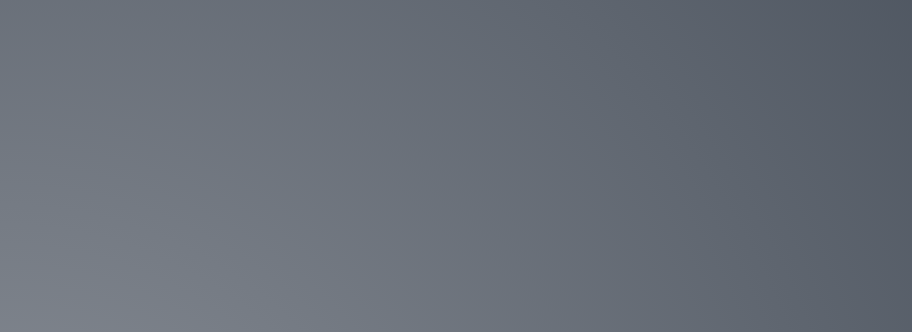 [Speaker Notes: When possible I group the students in front of me in chairs with no tables.]
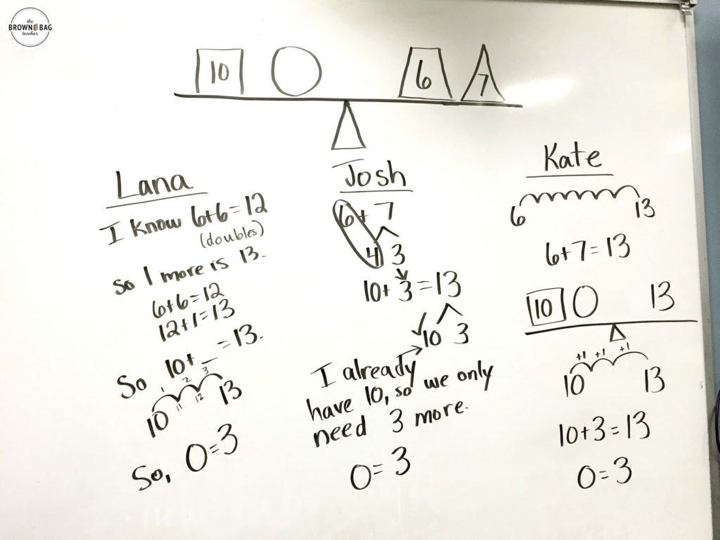 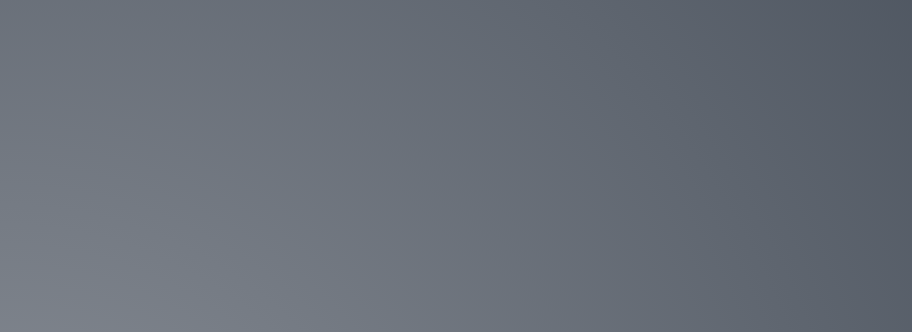 [Speaker Notes: When possible I group the students in front of me in chairs with no tables.]
NUMBER TALKS - What did we do?
NUMBER TALKS - Why would we do them?
Increases student knowledge of number sense and operations.
Encourages language uses at higher levels.
Shows students they can learn from each other and not always just from the teacher.
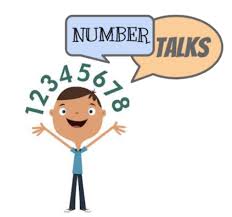 NUMBER TALKS
Pros?  Cons?
Can you see a use for this in your classroom?  How?  How not?
Will this help achieve our goal?  How?  Why?  Not?
[Speaker Notes: After everyone has finished, discussion.

Pros:  organizes thinking, multi-modes (numerical, pictoral, written)

Cons: takes time, students struggle with writing, 

2 documents – pdf and doc – you can change the doc one to fit your needs.]
RESOURCES for Number Talks
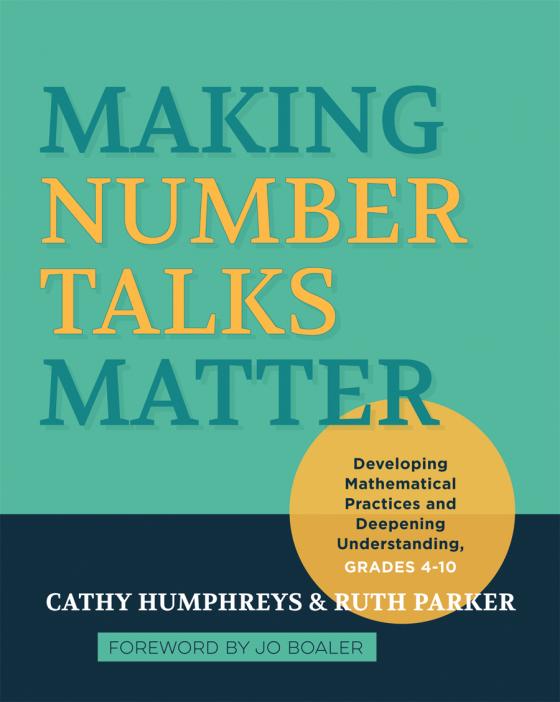 Jo Boaler - youcubed.org
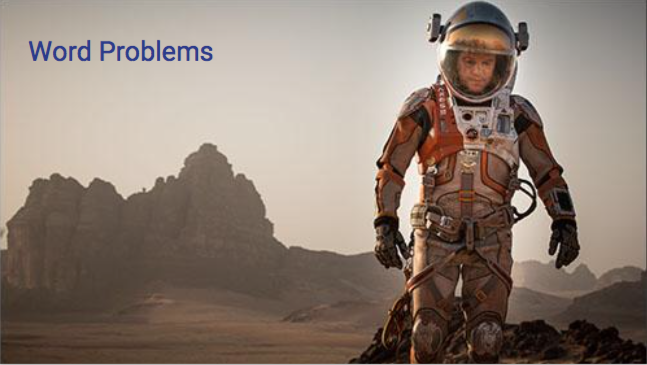 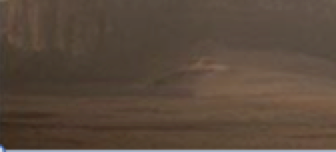 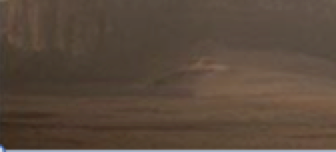 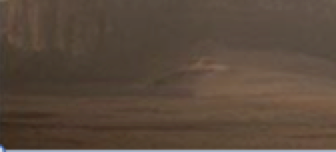 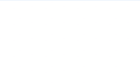 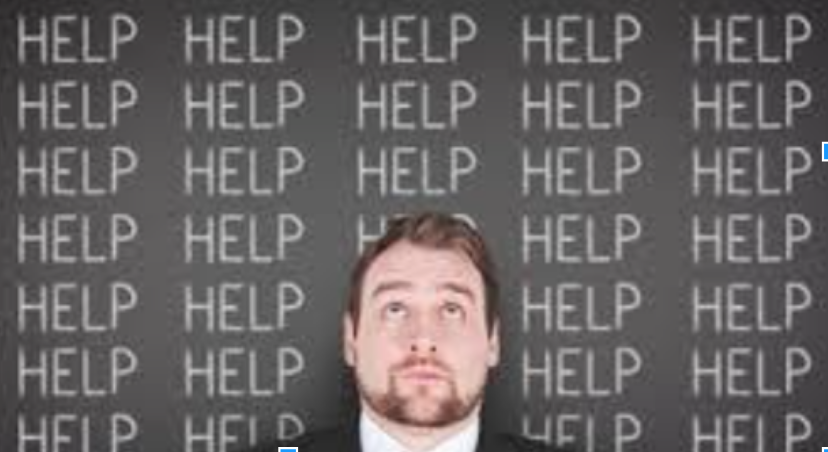 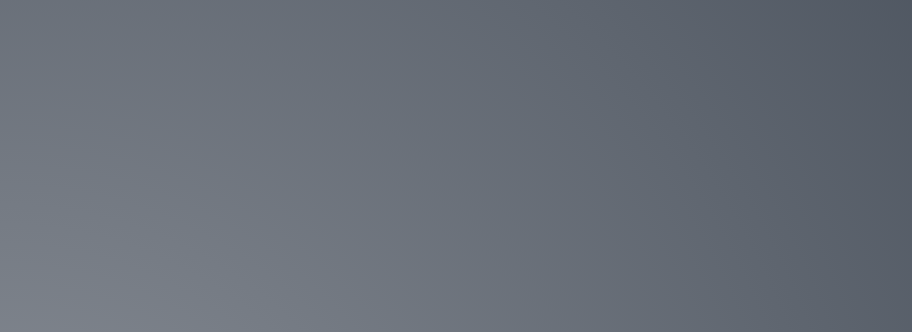 WORD PROBLEM ANALYSIS FORM
“The Form”
[Speaker Notes: Here is the form.  With my students I model how to fill out the form, with a variety of problems.  With you, I am going to let you go for it on your own, after I explain it briefly. 

Student examples…

You have a few copies…..]
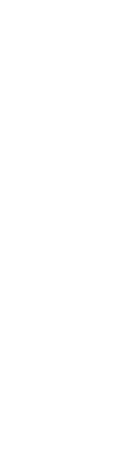 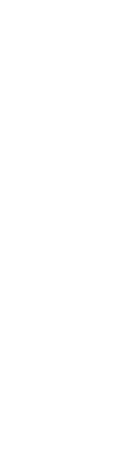 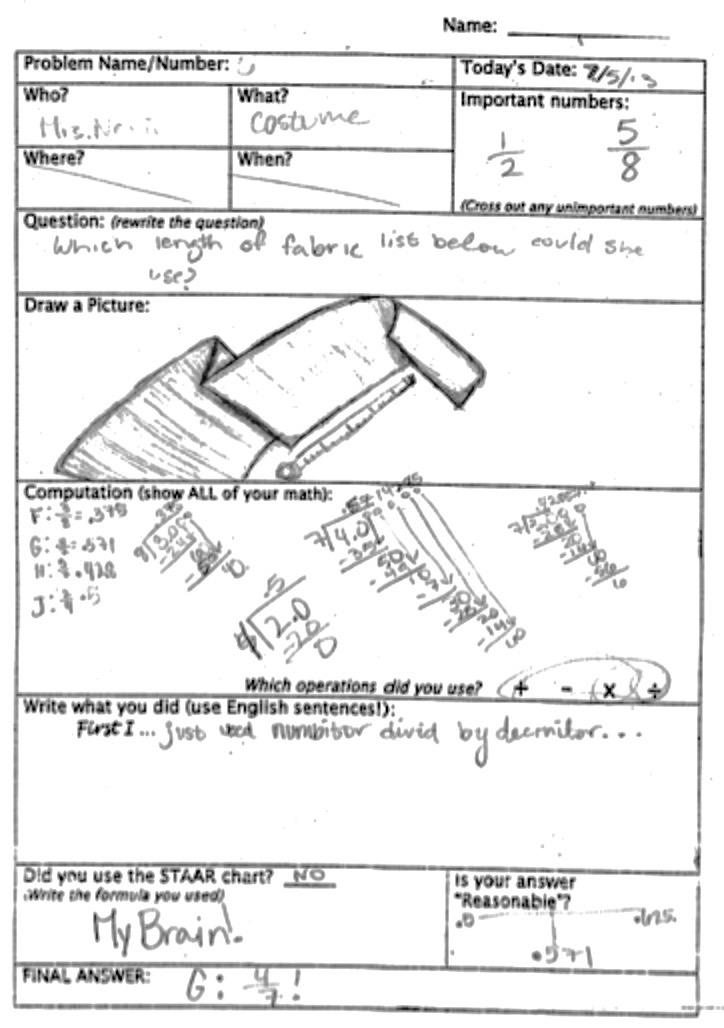 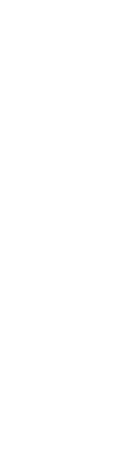 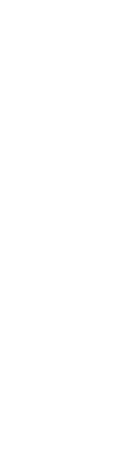 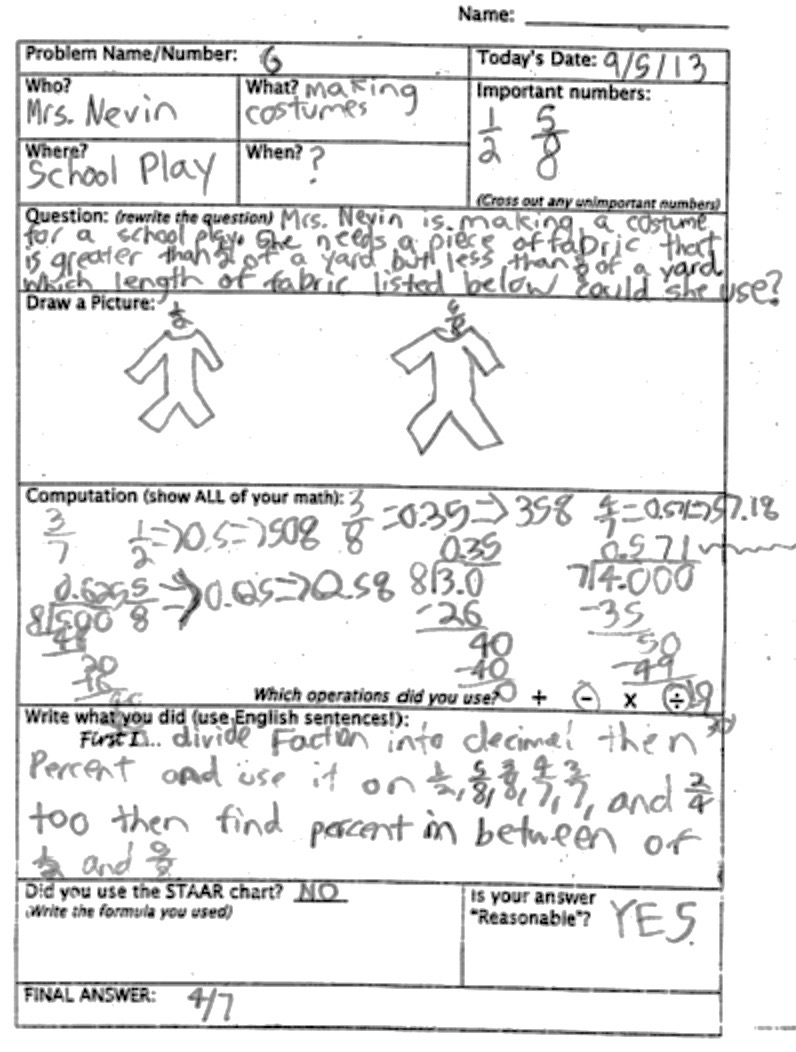 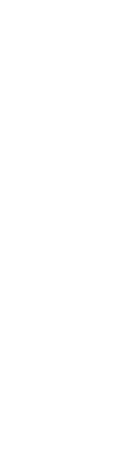 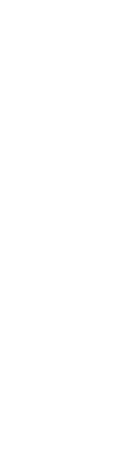 “THE FORM” – YOUR TURN!
Paula completely covered a square wall using 87.5 ft2  of wallpaper without any overlap.  Which measurement is closest to the side length of this wall in feet?
A.   22 ft          C.    9 ft
B.   44 ft          D.   7 ft
[Speaker Notes: Read problem aloud or sign – does that help?
What language can trip people up here?
Basically explain form, then expectations.  Give 10-15 minutes, then questions/discussion at front.]
WORD PROBLEM ANALYSIS FORM
Pros?  Cons?
Can you see a use for this in your classroom?  How?  How not?
Will this help achieve our goal?  How?  Why?  Not?
[Speaker Notes: After everyone has finished, discussion.

Pros:  organizes thinking, multi-modes (numerical, pictoral, written)

Cons: takes time, students struggle with writing, 

2 documents – pdf and doc – you can change the doc one to fit your needs.]
PROCESS MOVIES
Process Movie – a movie in which students explain a mathematical process

FlipGrid – my new favorite app!

Other ideas - “Explain Everything” App, iMovie, etc.
[Speaker Notes: OK – enough writing….let’s do something else.

Process movies – short movie where students explain a process of doing something.

Don’t have to be adept at making movies.

 VoiceThread Pricing K-12
Single Educator License $79/year or $15/month; 50 students
School License $450 for 350 students, and more
Pricing Higher Ed
Single Instructor License $99/year, 50 students
Department – look at site ☺]
PROCESS MOVIES
Pros?  Cons?
Can you see a use for this in your classroom?  How?  How not?
Will this help achieve our goal?  How?  Why?  Not?
[Speaker Notes: Discussion]
FOLDABLES
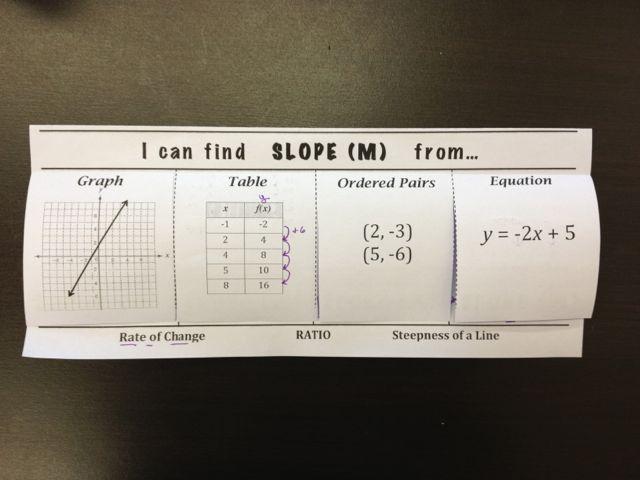 Bare bones – not really the right wording,…..
[Speaker Notes: When I was mentioning “Logistically” and “bare bones” this is one thing I think of.. FOLDABLES
Textbooks – OK, but these really pare it down.
Some on internet, some on TeachersPayTeachers, etc.]
FOLDABLES
[Speaker Notes: When I was mentioning “Logistically” and “bare bones” this is one thing I think of.. FOLDABLES
Textbooks – OK, but these really pare it down.
Some on internet, some on TeachersPayTeachers, etc.]
RESOURCES & WRAP UP
DeafTEC web site:  deaftec.org

FaceBook page	“Access Math for Teachers of D/HH Students and Others ”
Questions?  Ideas?	
Thank you!
dawn.kidd@tsd.state.tx.us
EXTRA information if time……..
ONLINE TUTORIALS
Gary Blatto-Vallee
National Technical Institute for the Deaf, Science & Math
Rochester Institute of Technology, Rochester, NY
ONLINE TUTORING
Many online resources
Videos (e.g. Kahn Academy, Video Math Tutor, teacher-made videos, etc.)

Benefits 
Support “flipped” classroom
Provide extra help
Students can work at their own pace
[Speaker Notes: Anyone use a flipped classroom approach?  Are your videos captioned?]
ONLINE TUTORING
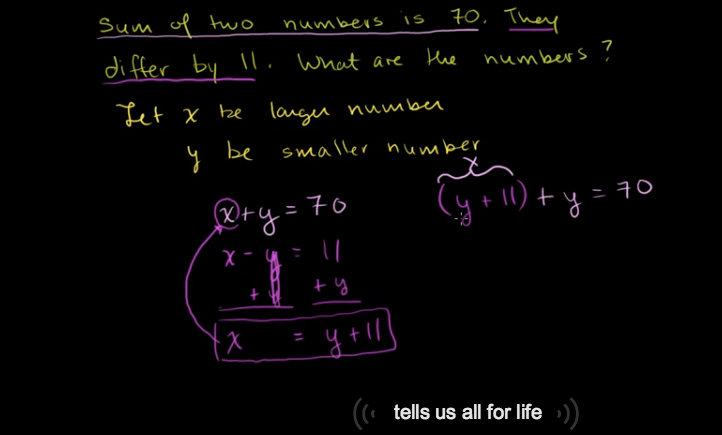 https://www.khanacademy.org/math/algebra/two-var-linear-equations/slope/v/positive-and-negative-slope
Link to Khan Academy
[Speaker Notes: EXPERIENCE:  View video with sound off…
NOTE:  It actually said “solve for y”]
ISSUES
Issues with Online Resources
Captioning may or may not be available
Captioning may not be accurate
Pace and timing of multiple inputs can make video difficult to follow
WHY NOT USE GARY’S VIDEOS?
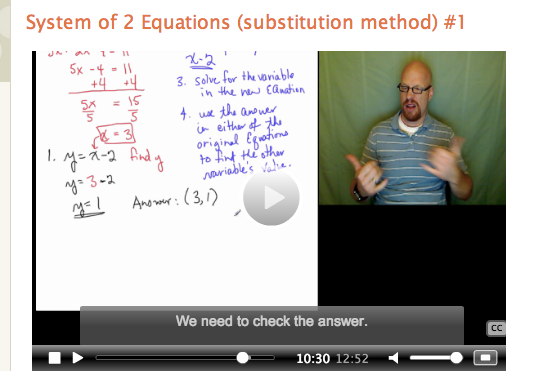 http://deaftec.org/resources/math/self-instruction/solving-xy-table
Let’s meet Gary, and see his list of videos
Link to Gary’s Videos
[Speaker Notes: GET VIDEO (and link) from DEAFTEC site]
Benefits to Gary’s videos
Pace is slower
Voice/captions, and writing (solving) happen at separate times
Multi-modal – signed, voiced, captioned, and written algorithms
ASL MATH VIDEOS
Pros?  Cons?
Can you see a use for this in your classroom?  How?  How not?
Will this help achieve our goal?  How?  Why?  Not?